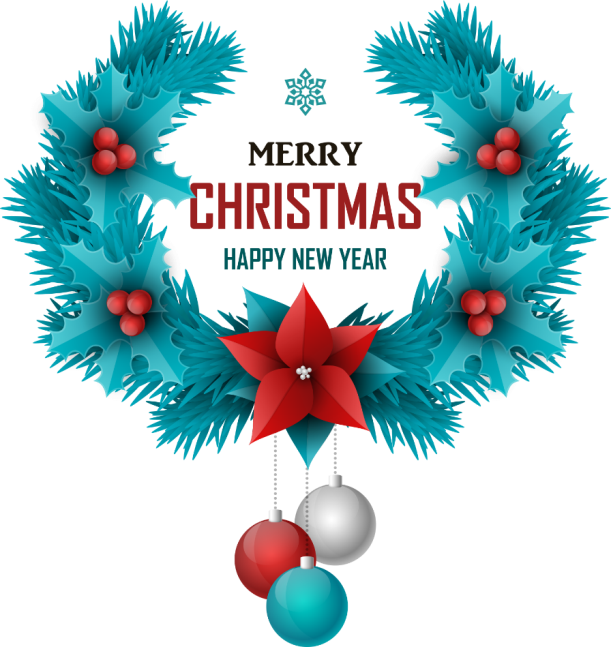 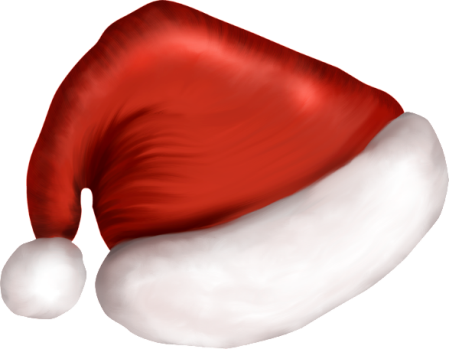 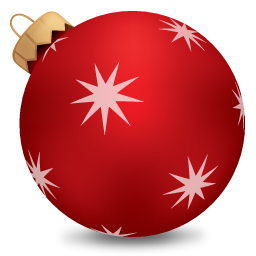 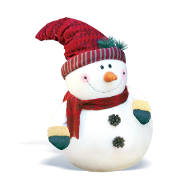 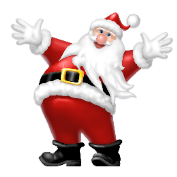 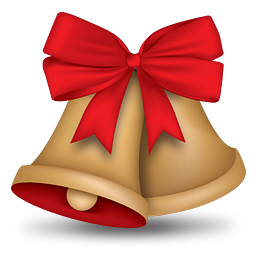 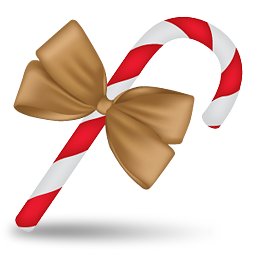 CHRISTMAS CARNIVALPPTTEMPLATE
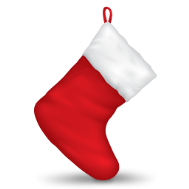 Christmas event planning powerpoint template
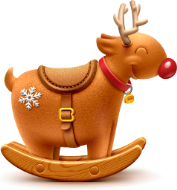 Event Background
01
This section is displayed as a text layout place (theme font is recommended)
CONTENTS
Event Audience Analysis
02
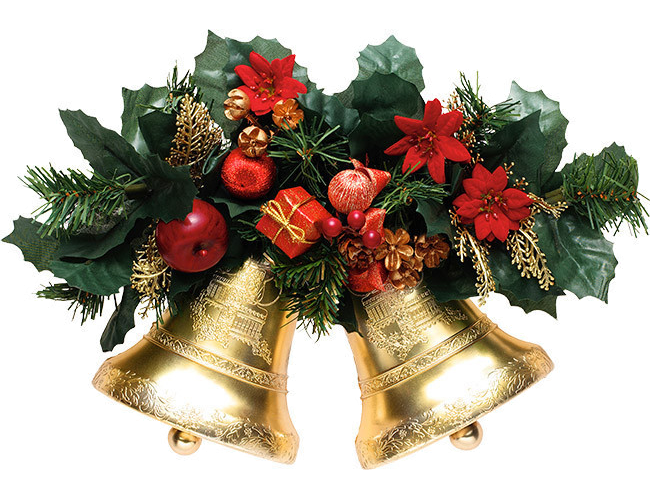 This section is displayed as a text layout place (theme font is recommended)
Activity execution process
03
This section is displayed as a text layout place (theme font is recommended)
Budget for activities
04
This section is displayed as a text layout place (theme font is recommended)
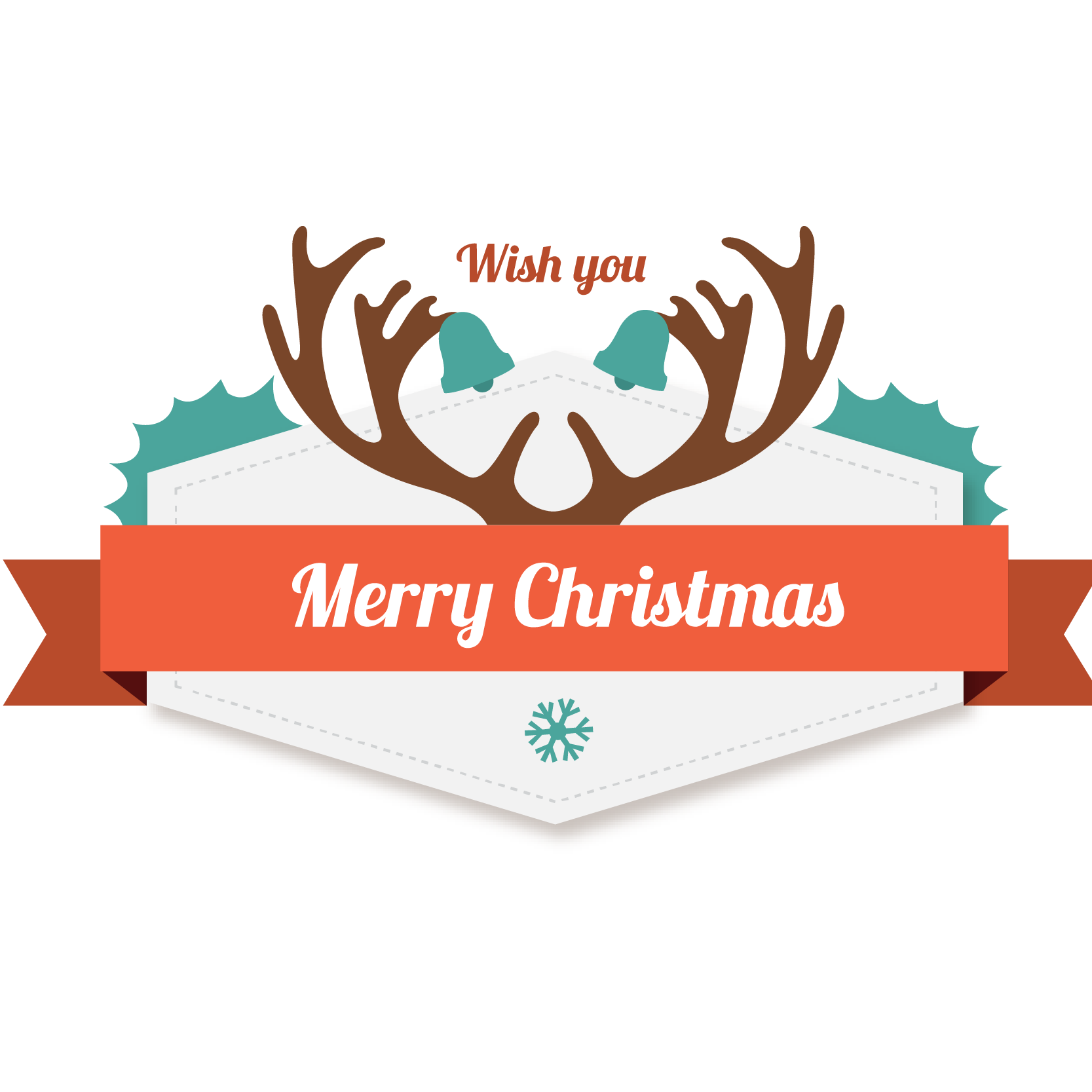 Event Background
Event Background
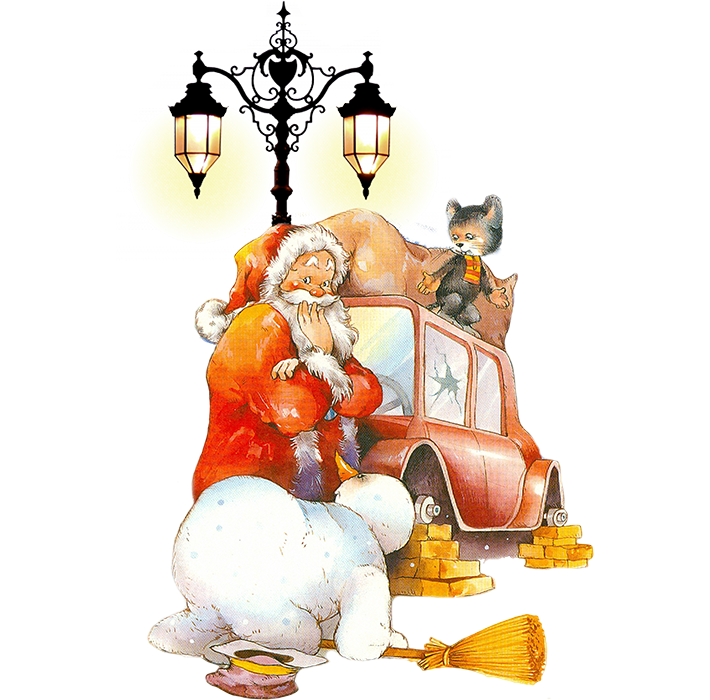 Christmas Introduction
Ad440before it was determined by the Holy See12Month25The day is Christmas. Ad1607Church leaders from around the world gathered in Bethlehem to further identify it, and since then the majority of Christians in the world have12Month25The day is Christmas. In the 19th century, the popularity of Christmas cards, the emergence of Santa Claus, Christmas also began to popular.
Event Background
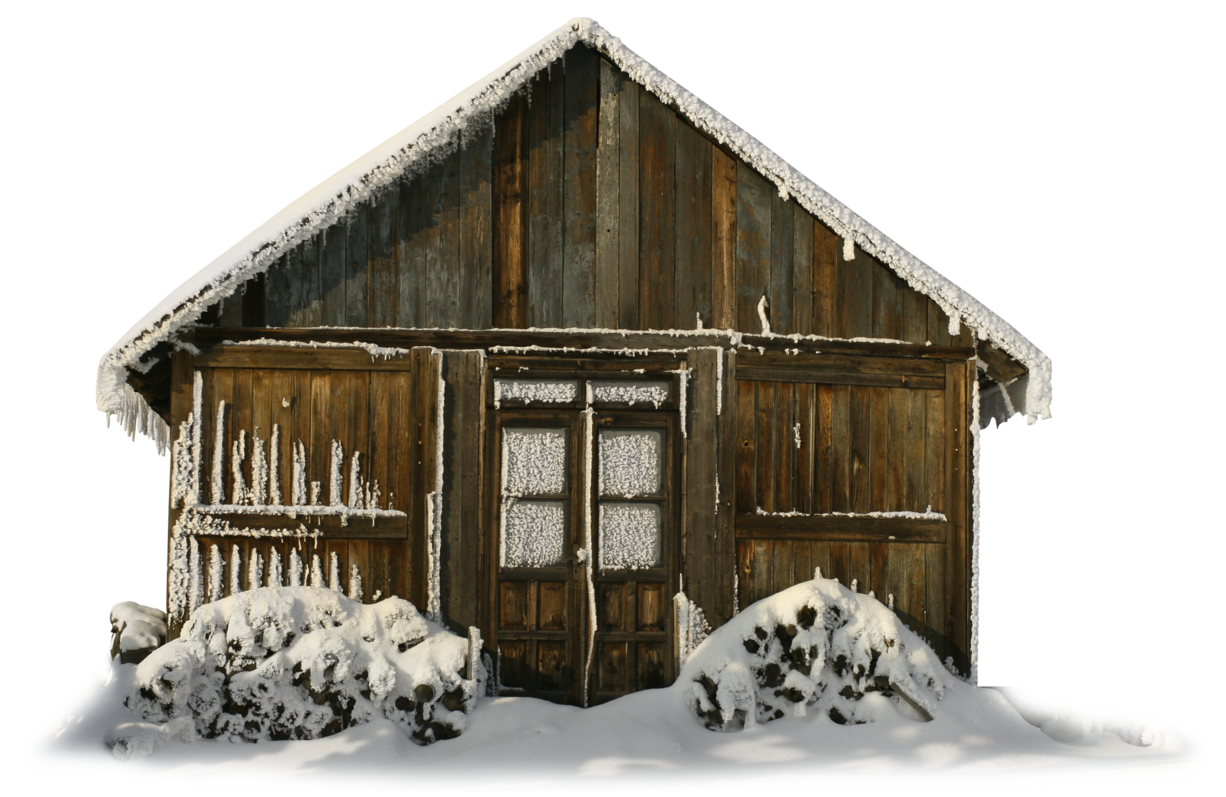 Christmas customs
Westerners in red, green, white for Christmas colors, Christmas to come to the temporary household shave with Christmas color to decorate. There are Christmas flowers and Christmas candles in red. The green one is the Christmas tree. Colorful lanterns, gifts and paper flowers hung on it, and Christmas candles lit. Red and white are the most popular figures in the Christmas event.
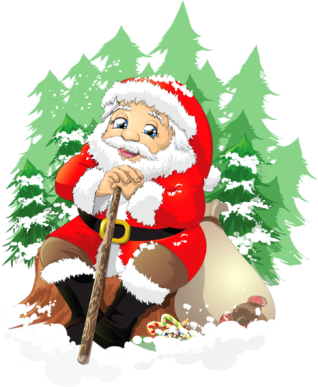 Event Background
Title text presets
Title text presets
This section is displayed as a text layout (Theme font is recommended)
This section is displayed as a text layout (Theme font is recommended)
Title text presets
Title text presets
This section is displayed as a text layout (Theme font is recommended)
This section is displayed as a text layout (Theme font is recommended)
Event Background
1
01Title text presets
This section is displayed as a text layout place (the meme font is recommended) if you need to change it under the (shape format) menu (text options)
Title text presets 02
2
This section is displayed as a text layout place (the meme font is recommended) if you need to change it under the (shape format) menu (text options)
3
03Title text presets
This section is displayed as a text layout place (the meme font is recommended) if you need to change it under the (shape format) menu (text options)
Title text presets 04
4
This section is displayed as a text layout place (the meme font is recommended) if you need to change it under the (shape format) menu (text options)
Event Background
This section is displayed as a text layout (the subject word is recommended).
This section is displayed as a text layout (the subject word is recommended).
This section is displayed as a text layout (the subject word is recommended).
This section is displayed as a text layout (the subject word is recommended).
03
04
01
02
Title text presets
Title text presets
Title text presets
Title text presets
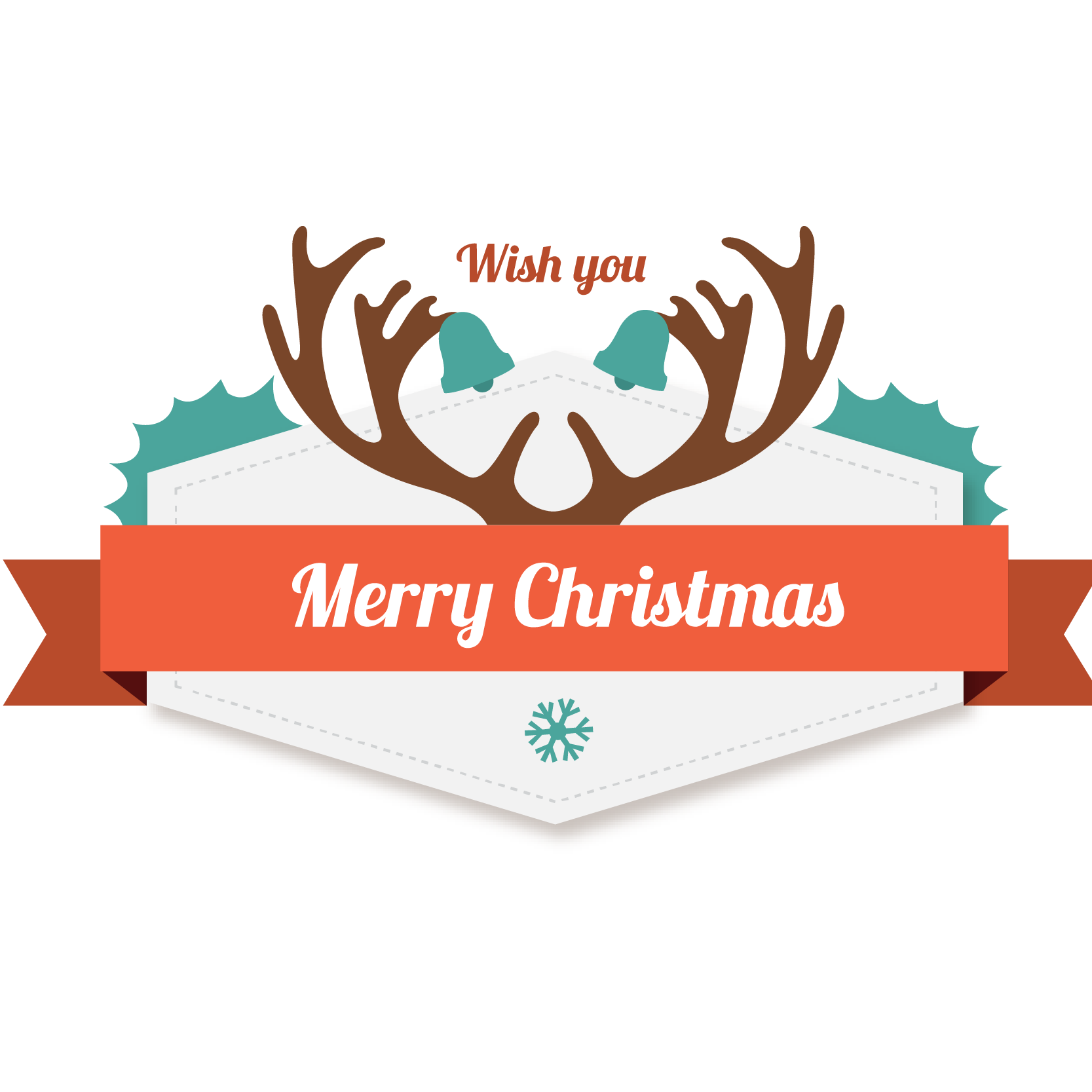 Event Audience Analysis
Event Audience Analysis
Title text presets
Title text presets
Title text presets
Title text presets
This section is displayed as a text layout place (theme font is recommended)
This section is displayed as a text layout place (theme font is recommended)
This section is displayed as a text layout place (theme font is recommended)
This section is displayed as a text layout place (theme font is recommended)
Event Audience Analysis
Title text presets
Title text presets
Title text presets
Title text presets
Title text presets
Title text presets
Title text presets
Title text presets
This section is displayed as a text layout(Theme font is recommended)
This section is displayed as a text layout(Theme font is recommended)
This section is displayed as a text layout(Theme font is recommended)
This section is displayed as a text layout(Theme font is recommended)
Event Audience Analysis
Title text presets
Title text presets
This section is displayed as a text layout place.
Within this sectionThe content is displayed as a text layout place.
This section is displayed as a text layout place.
Within this sectionThe content is displayed as a text layout place.
Title text presets
Title text presets
Event Audience Analysis
Title text presets
Title text presets
This section is displayed as a text layout place (theme font is recommended)
This section is displayed as a text layout place (theme font is recommended)
Event Audience Analysis
Title text presets
Title text presets
Title text presets
This section is displayed as a text layout place (theme font is recommended)
This section is displayed as a text layout place (theme font is recommended)
This section is displayed as a text layout place (theme font is recommended)
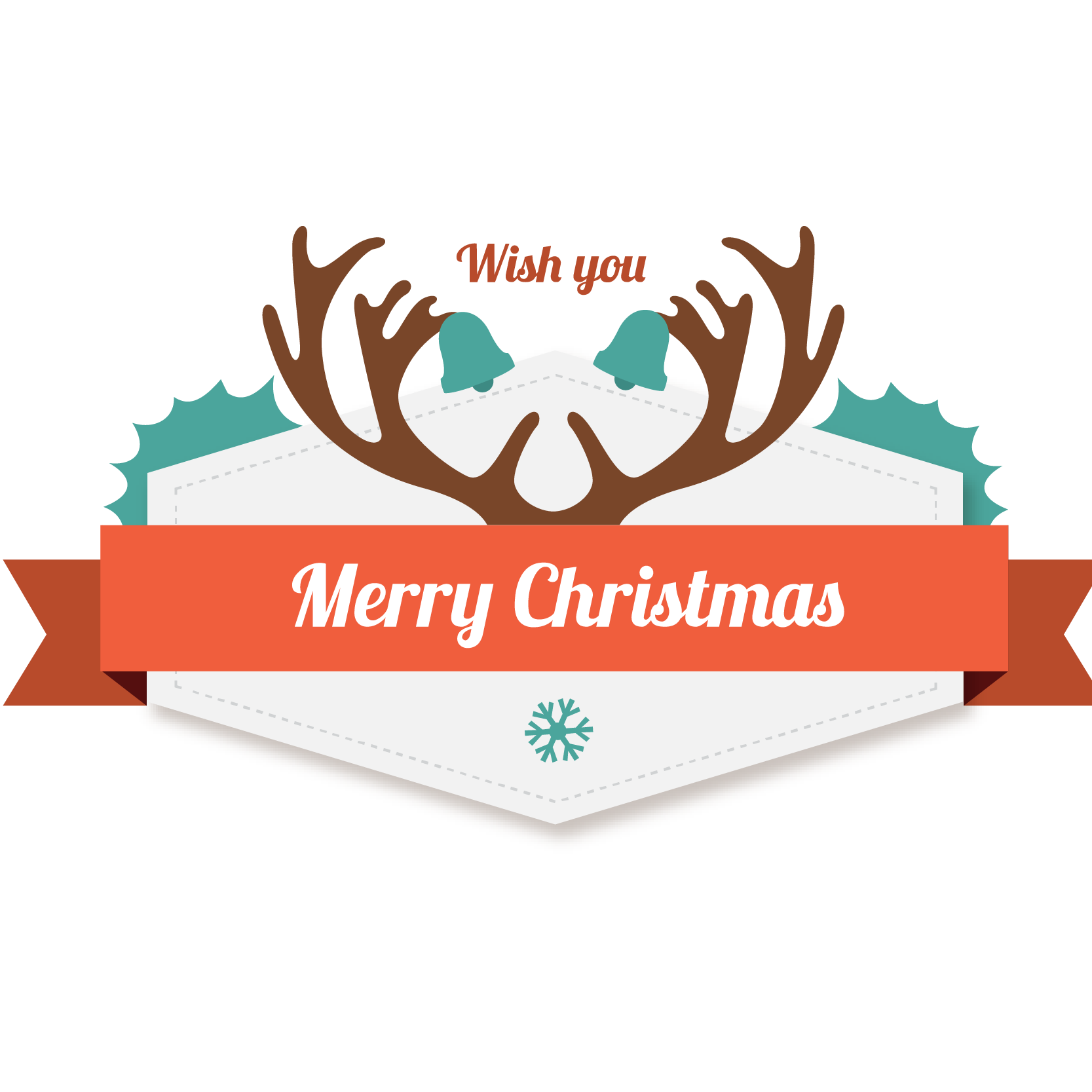 Activity execution process
Activity execution process
Title text presets
Title text presets
Title text presets
Title text presets
Title text presets
Title text presets
This section is displayed as a text layout(Theme font is recommended)
This section is displayed as a text layout(Theme font is recommended)
This section is displayed as a text layout(Theme font is recommended)
This section is displayed as a text layout(Theme font is recommended)
This section is displayed as a text layout(Theme font is recommended)
This section is displayed as a text layout(Theme font is recommended)
Keywords
Keywords
Keywords
Keywords
Keywords
Keywords
Activity execution process
This section is displayed as a text layout (Theme font is recommended)
This section is displayed as a text layout (Theme font is recommended)
Title text presets
Title text presets
Title text presets
This section is displayed as a text layout (Theme font is recommended)
Title text presets
This section is displayed as a text layout (Theme font is recommended)
Activity execution process
80%
80%
80%
Title text presets
Title text presets
Title text presets
This section is displayed as a text layout place (the meme font is recommended).
This section is displayed as a text layout place (the meme font is recommended).
This section is displayed as a text layout place (the meme font is recommended).
Activity execution process
Title text presets
Title text presets
Title text presets
Title text presets
Title text presets
Title text presets
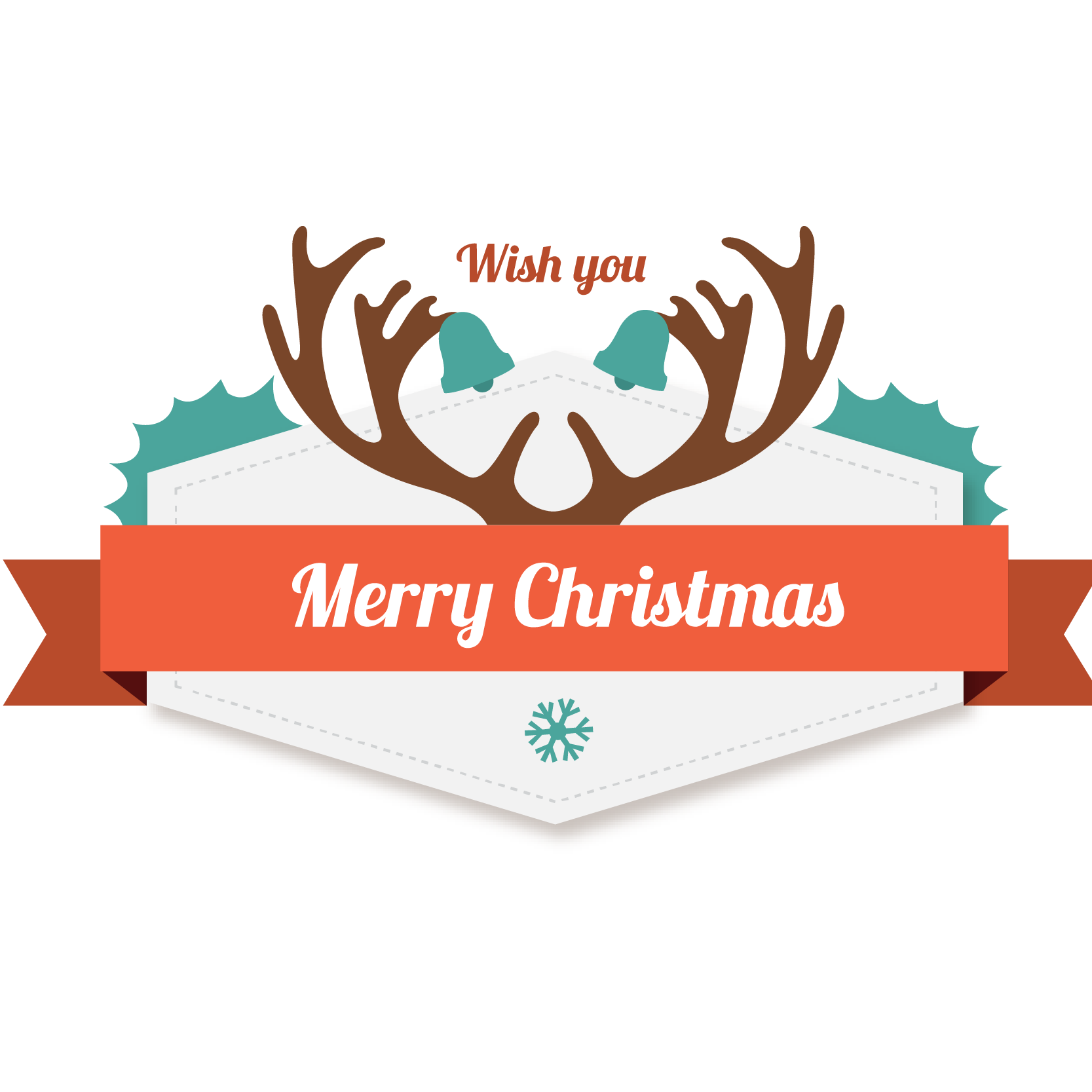 Budget for activities
Budget for activities
Title text presets
Title text presets
This section is displayed as a text layout place (theme font is recommended)
This section is displayed as a text layout place (theme font is recommended)
Title text presets
This section is displayed as a text layout place (theme font is recommended)
Title text presets
Title text presets
This section is displayed as a text layout place (theme font is recommended)
This section is displayed as a text layout place (theme font is recommended)
Budget for activities
01
02
03
04
05
Title text presets
Title text presets
Title text presets
Title text presets
Title text presets
This section is displayed as a text layout place (theme font is recommended)
This section is displayed as a text layout place (theme font is recommended)
This section is displayed as a text layout place (theme font is recommended)
This section is displayed as a text layout place (theme font is recommended)
This section is displayed as a text layout place (theme font is recommended)
Budget for activities
Title text presets
This section is displayed as a text layout place (theme font is recommended)
Title text presets
This section is displayed as a text layout place (theme font is recommended)
Title text presets
This section is displayed as a text layout place (theme font is recommended)
Title text presets
This section is displayed as a text layout place (theme font is recommended)
Budget for activities
02
01
03
Title text presets
Title text presets
Title text presets
This section is displayed as a text layout(Theme font is recommended)
This section is displayed as a text layout(Theme font is recommended)
This section is displayed as a text layout(Theme font is recommended)
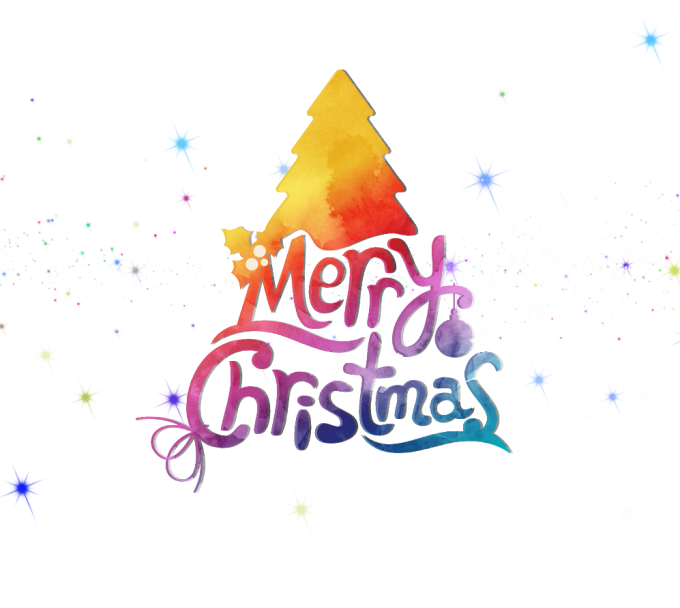 Look
THANKS
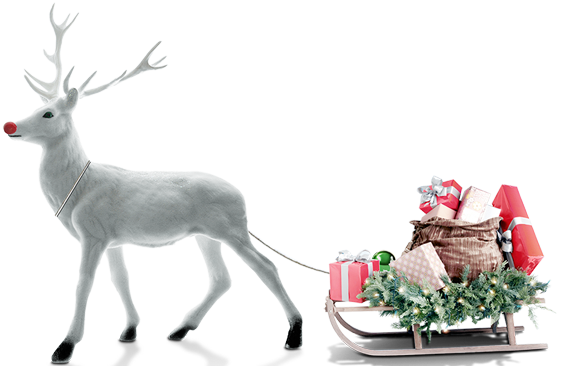